Техническое задание как инструмент персонифицированного заказа на повышение квалификации
Давыденко Анастасия Александровна, заведующая лабораторией научно-методического сопровождения школ на этапе перехода в эффективный режим работы КРИПКиПРО
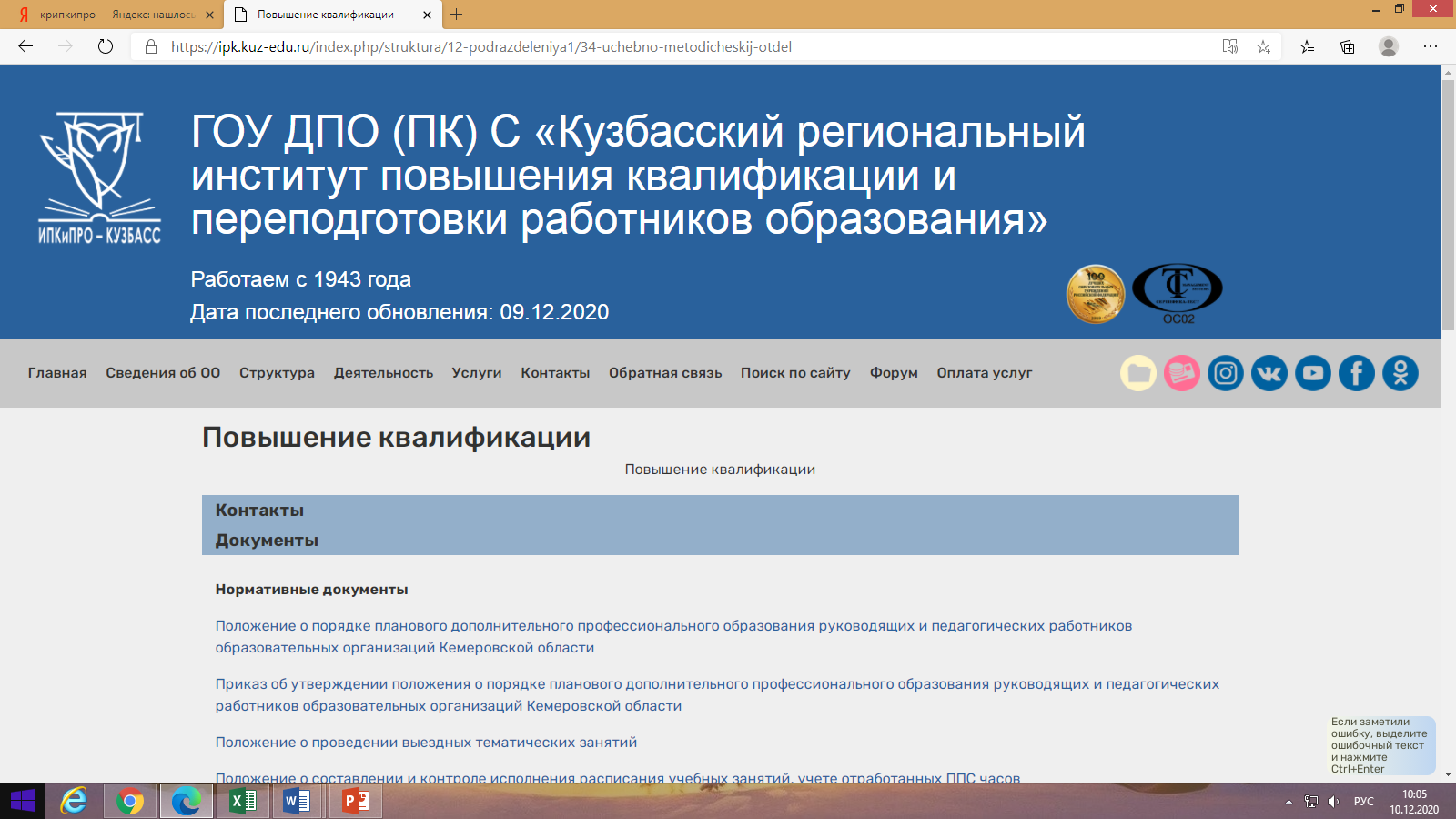 10.12.2020
2
10.12.2020
Полномочия  органа государственной власти в сфере образования:
3
устанавливает приоритеты и направления ДПО руководящих и педагогических работников Кемеровской области
утверждает государственное задание на ДПО образовательным организациям
объявляет о начале общественно-профессиональной экспертизы (конкурсном отборе) ДПП, модулей на следующий календарный год в средствах массовой информации и на сайте регионального координатора 
утверждает реестр ДПП, модулей с указанием реализующих их организаций на период не более трех лет
определяет объем финансирования по выполнению квот на дополнительное профессиональное образование руководящих и педагогических работников для образовательных организаций
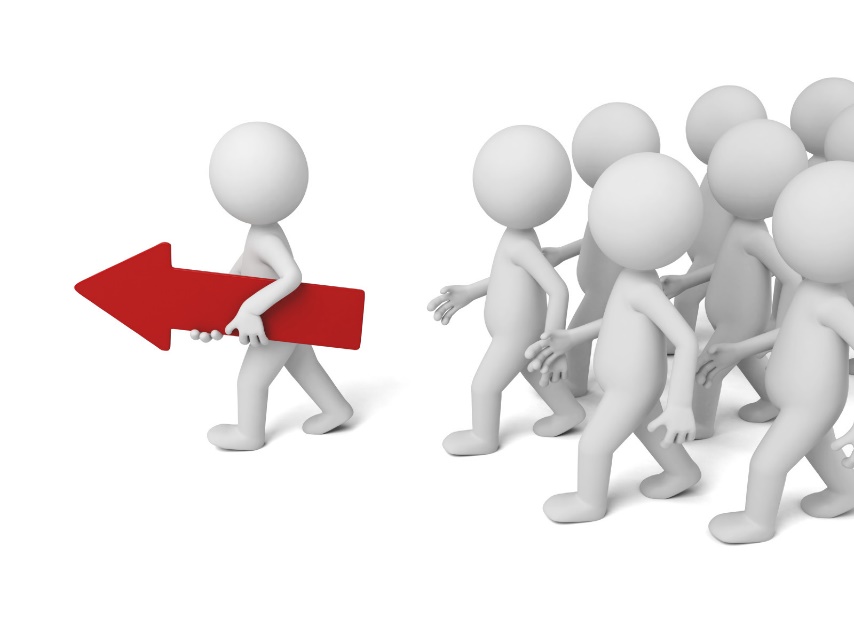 10.12.2020
Полномочия муниципального органа управления образованием:
4
устанавливает порядок планового дополнительного профессионального образования руководящих и педагогических работников муниципальных образовательных организаций
ежегодно определяет численность руководящих и педагогических работников образовательных организаций муниципального образования, имеющих право на плановое дополнительное профессиональное образование
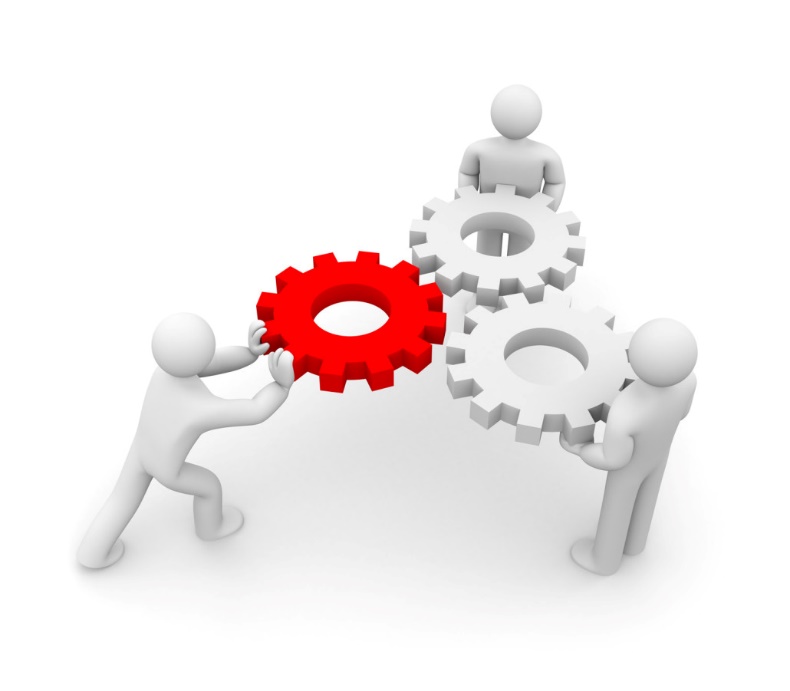 10.12.2020
Полномочия образовательной организации:
5
разрабатывает положение о порядке ПДПО руководящими и педагогическими работниками образовательной организации
 формирует план на плановое дополнительное профессиональное образование руководящими и педагогическими работниками
доводит информацию о региональном реестре ДПП, модулей до руководящих и педагогических работников
передает все сведения о руководящих и педагогических работниках муниципальному координатору для заключения договора о сотрудничестве с образовательными организациями, осуществляющими ДПО (для обучающихся на средства муниципальных бюджетов)
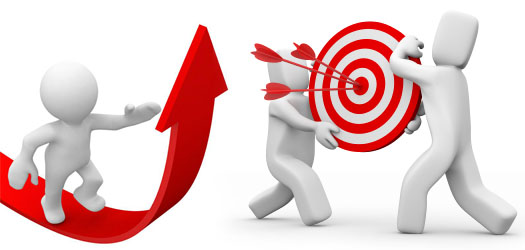 10.12.2020
6
заключает договоры на оказание платных образовательных услуг с образовательной организацией, осуществляющей ПДПО (для обучающихся по субвенции)
 несет ответственность за явку руководящих и педагогических работников в образовательную организацию на обучение по ДПП в установленные сроки
в случае невозможности прохождения руководящими и педагогическими работниками ПДПО в срок, установленный в договоре, своевременно информирует об этом муниципального координатора
оплачивает из средств субвенции образовательной организации, предоставление услуг по ПДПО руководящим и педагогических работникам образовательной организации
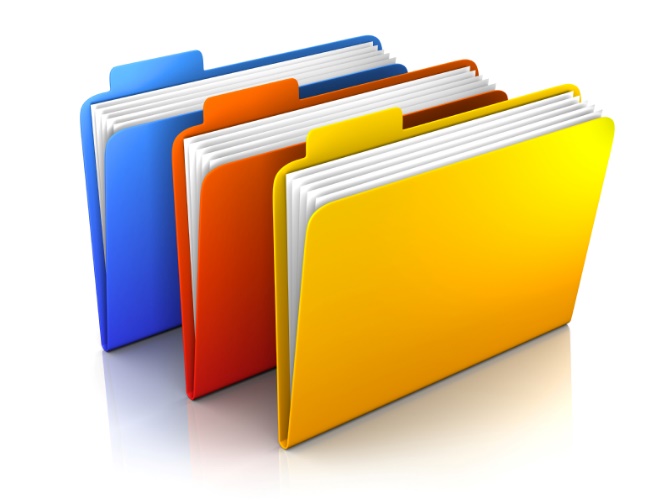 10.12.2020
Руководящий и педагогический работник образовательной организации:
7
знакомится с реестром ДПП, модулей, планом образовательных услуг и выбирает ДПП, модуль, форму, место и сроки прохождения обучения
осуществляет электронную регистрацию на обучение в информационной системе «Региональная система регистрации повышения квалификации работников образования Кемеровской области»
оформляет заявку на ПДПО (в следующем календарном году) и передает ее муниципальному координатору
прибывает в организацию, осуществляющую ПДПО, для обучения согласно договору
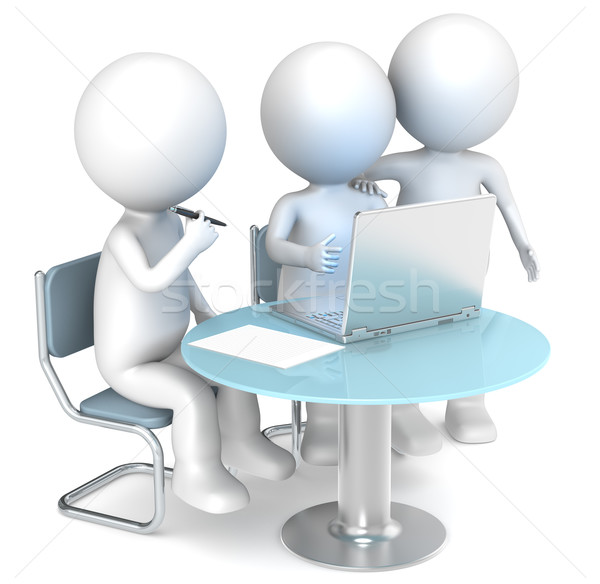 10.12.2020
Руководящий и педагогический работник образовательной организации:
8
в случае невозможности обучения в срок, установленный в договоре, по 7 болезни или иным уважительным причинам руководящий и педагогический работник обязан своевременно проинформировать об этом руководителя образовательной организации, муниципального оператора
зачисляется приказом руководителя образовательной организации ДПО на обучение по дополнительной профессиональной программе
несет ответственность за прохождение и выполнение учебного плана ДПП, модуля в установленные сроки
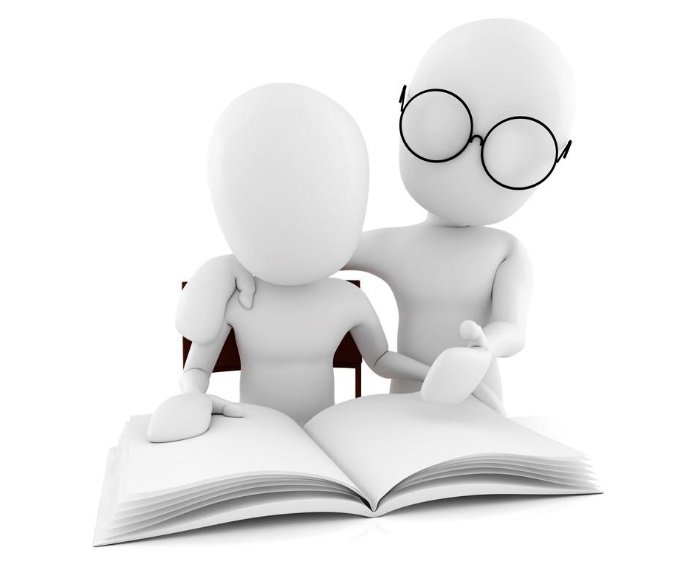 Плановое дополнительное профессиональное Образование руководящих и педагогических работников осуществляется в следующих формах обучения (в соответствии со п.2 ст. 17 гл.2 от 29.12.2012 № 273-ФЗ):
9
10.12.2020
Накопительная система повышения квалификации (далее – накопительная система)
10
Позволяет самостоятельно выстраивать индивидуальный образовательный маршрут освоения дополнительной профессиональной программы повышения квалификации (далее – программы) с учетом профессиональных потребностей, затруднений и выбирать наиболее приемлемые сроки ее прохождения
Целью повышения квалификации работников образования, обучающихся по накопительной системе, является профессиональное развитие и рост профессиональной компетентности слушателей в динамично изменяющейся ситуации с учетом принципа опережающего обучения.
10.12.2020
11
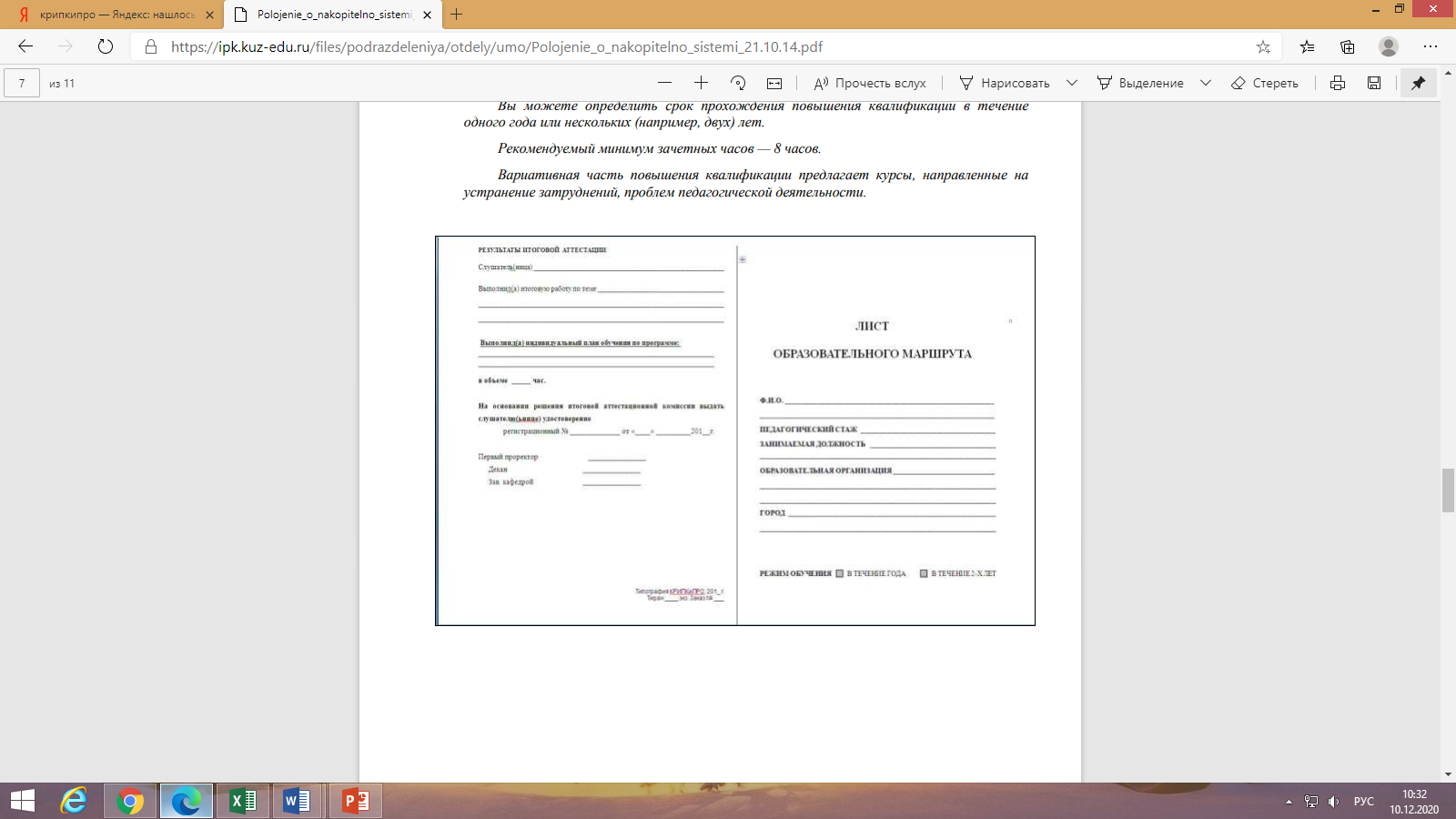 10.12.2020
Кредитно-модульная система повышения квалификации
12
Целью кредитно-модульной системы повышения квалификации является создание условий для индивидуально-ориентированной организации учебного процесса работника образования через включение в разные формы непрерывного профессионального образования.
Кредитно-модульная система повышения квалификации позволяет работнику образования самостоятельно конструировать процесс повышения квалификации с учетом своих профессиональных потребностей, затруднений, создаёт условия для реализации возможностей непрерывного образования.
10.12.2020
13
Кредит – зачетная единица, предоставленная слушателю на изучение модуля. 
Образовательный маршрут может быть индивидуальным и групповым: 
индивидуальный образовательный маршрут (далее – ИОМ) в рамках кредитно-модульной системы – это индивидуальная траектория профессионального развития, составленная работником образования с учетом своих профессиональных потребностей, затруднений и согласованная с руководителем образовательной организации
групповой образовательный маршрут осуществляется группой работников образования, которая может быть сформирована соответствующим органом управления образования в территории или на основании личных заявлений слушателей
10.12.2020
Портфолио работника образования (портфель достижений)
14
– собрание различных материалов, документов и иных свидетельств достижений в руководящей, учебной, творческой, методической, исследовательской деятельности работника за определенный отрезок времени.
10.12.2020
Персонификация направлена на то, чтобы…
15
Техническое задание
- один из организационно-технических инструментов реализации модели повышения квалификации руководящих и педагогических работников образования
	- механизм консолидированного заказа на персонифицированное повышение квалификации, ориентированного на потребности и осознанные профессиональных затруднений конкретного работника, а также с учётом интересов и требований конкретного образовательного учреждения, перспектив развития муниципальной системы образования
Составление технического задания
руководитель (заместитель руководителя) образовательной организации посредством самоанализа выявляет дефициты в своей профессиональной деятельности (изменившиеся цели и задачи  развития образования требуют  освоения нового содержания и/или технологии управленческой работы, способов выявления и оценивания её результатов), составляет перечень профессиональных задач, к решению которых ему необходимо подготовиться;
Составление технического задания
работодатель организует анализ результатов и качества профессиональной деятельности руководителя (заместителя руководителя) образовательной организации на основе данных  контроля с учётом (или в контексте) целей и задач развития муниципальной (локальной) системы образования и составляет перечень профессиональных задач, к решению которых необходимо подготовиться конкретному руководителю (заместителю руководителя) образовательной организации;
Составление технического задания
работодатель обеспечивает согласование результатов самоанализа работника, выводов по данным контроля результатов и качества его профессиональной деятельности, формулирует планируемые результаты повышения квалификации в техническом задании (ТЗ);
Составление технического задания
работодатель завершает оформление технического задания на повышение квалификации руководителя (заместителя руководителя) образовательной организации: 
	а) уточняет формулировки планируемых результатов повышения квалификации; 
	б) определяет вид и тему разработки, которую руководитель (заместитель руководителя) в ходе курсов подготовит, а затем внедрит в практику управления конкретной образовательной организации; 
	в) формулирует показатели, по которым будут отслеживаться результаты внедрения и оцениваться результаты повышения квалификации;
Примеры
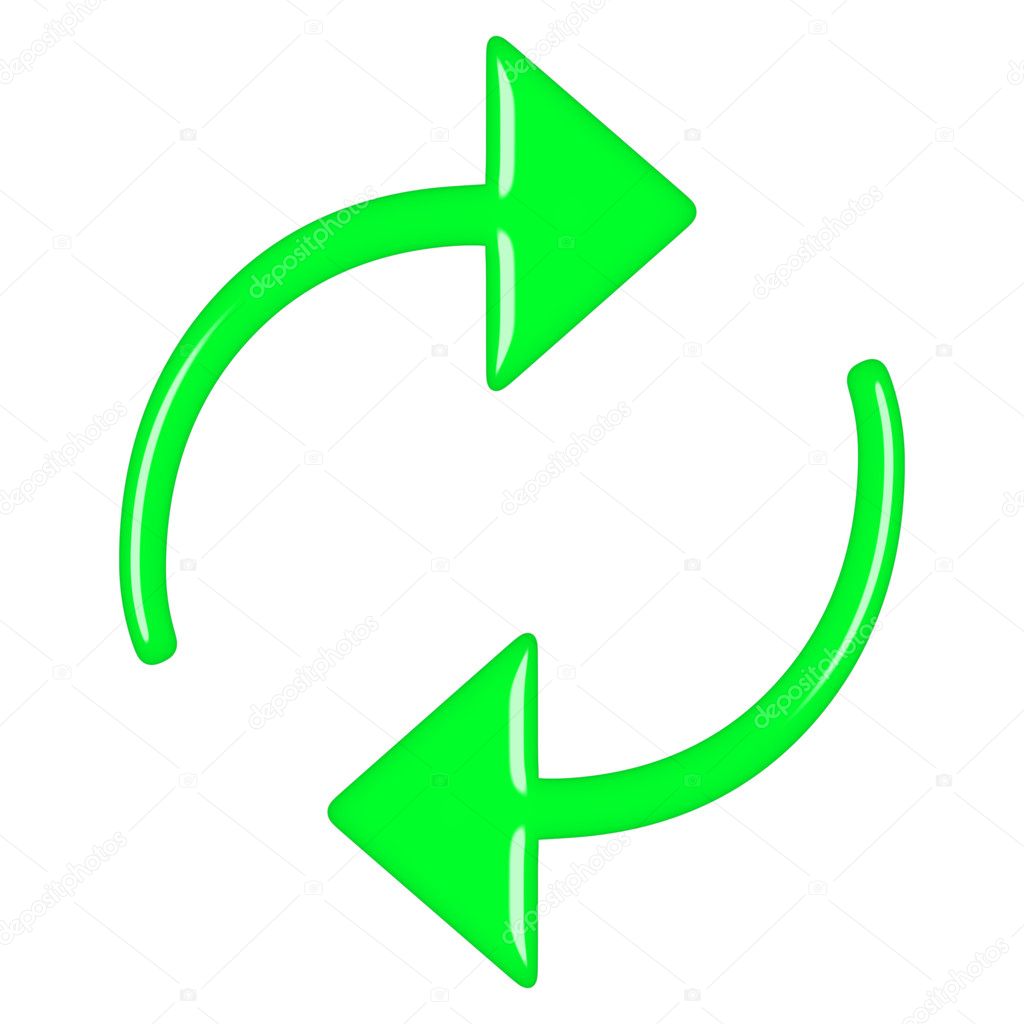